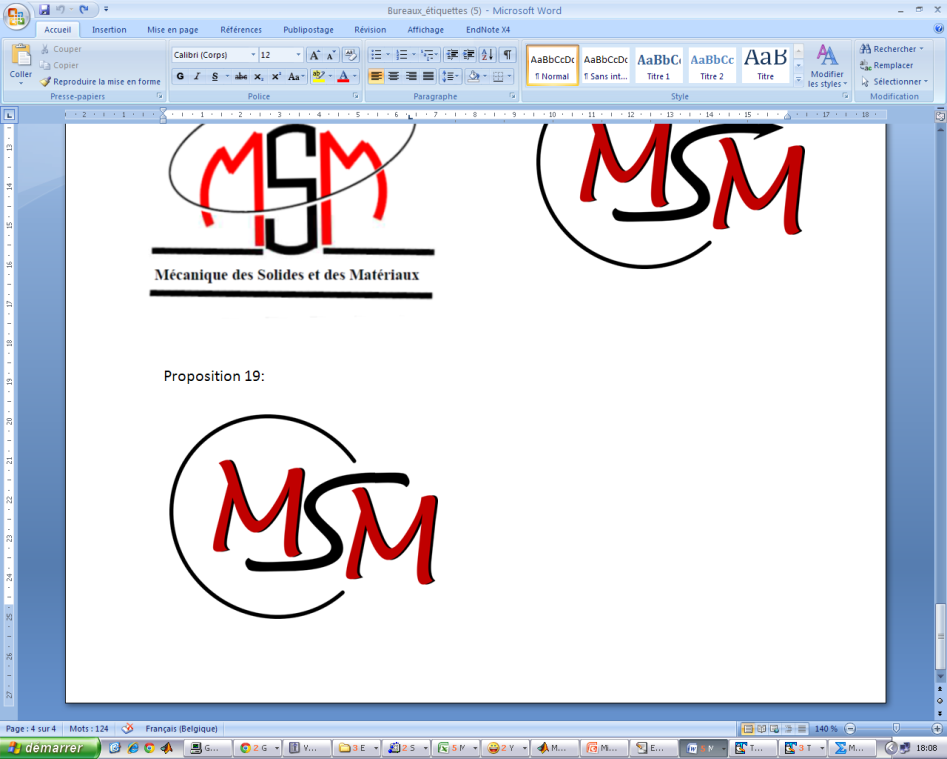 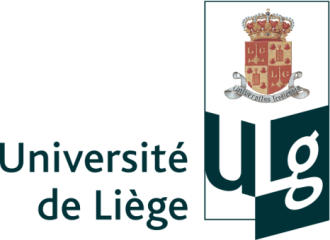 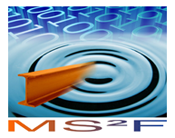 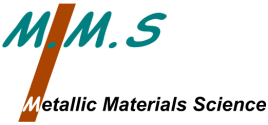 First International Workshop. Lagashop, September 2013
Study of phase transformation within bimetallic rolls
Ingrid NEIRA TORRES - J. Tchoufang Tchuindjang - J. Lecomte-Beckers - G. Gilles - AM Habraken
September 10th,  2013
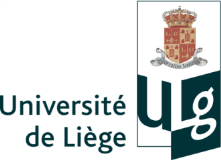 Introduction
Bimetallic rolling mills

High wear resistance in the shell
High toughness in the core
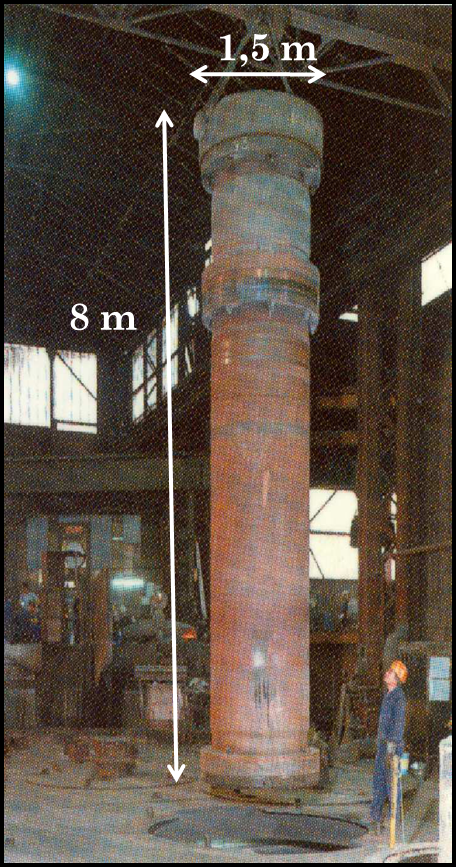 Marichal Ketin industry
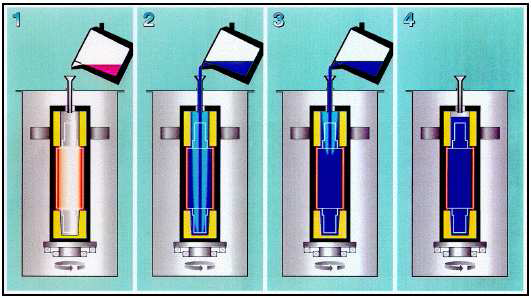 Studer L., 2008
2
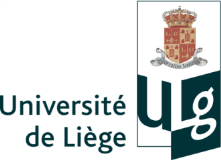 Work motivation
High rate of failure during cooling and heat treatment for radius upper 1200mm.
Simulations using FE code will be performed in order to find the origin of the crack.
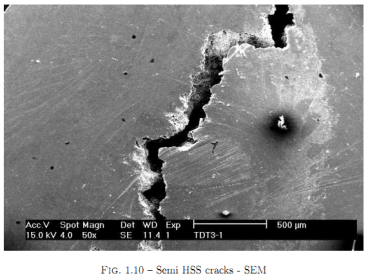 Ma
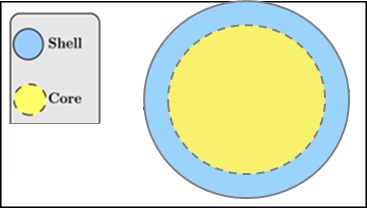 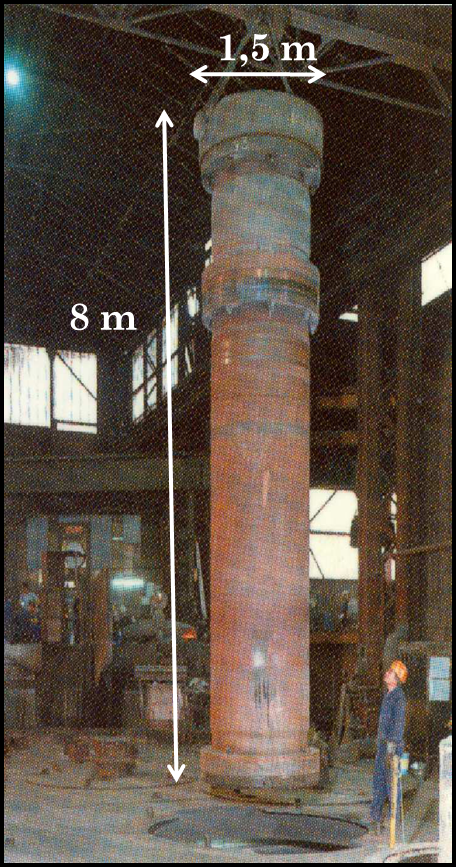 Fe-Pe
Studer L., 2008
Studer L., 2008
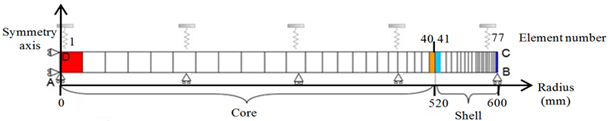 Studer L., 2008
3
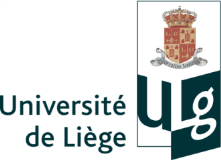 Model description
Contribution à la modélisation du formage des métaux par la méthode des éléments finis (A.M.Habraken, 1989)
Coupled thermo mechanical metallurgical analysis during the cooling process of steeel pieces (A.M.Habraken, M. Bourdouxhe, 1992)
1   Phase transformation
Temperature
Metallic structure
2   Latent heat
3
Thermal
    stress
       Variation
            of
                 mechanical
                     parameters
6
    Mechanical induced
 transformation
kinetic modification
4
Transformation
       stress and
      plasticity
5
Heat generation
due to deformation
Stress and strain
4
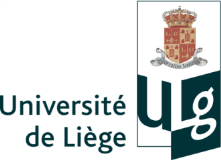 Model description
Thermo metallurgical model
Heat equations
Metallurgical model
Transformations by diffusion (ferrite, cementite, pearlite, bainite)
Sheil’s sum, additivity rule, TTT diagram 
Martensitic transformation
Koistinen Marburger’s law
Modification of the thermo metallurgical model due to mechanical interaction.
Mechanical model with thermal and metallurgical interactions.
Coupled thermo metallurgic mechanical finite element
5
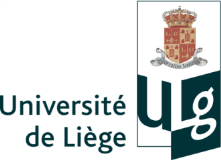 Metallurgical model
Transformations by diffusion (ferrite, pearlite, bainite)
Sheil’s sum
TTT diagram 
Additivity rule




Martensitic transformation
Koistinen Marburger’s law
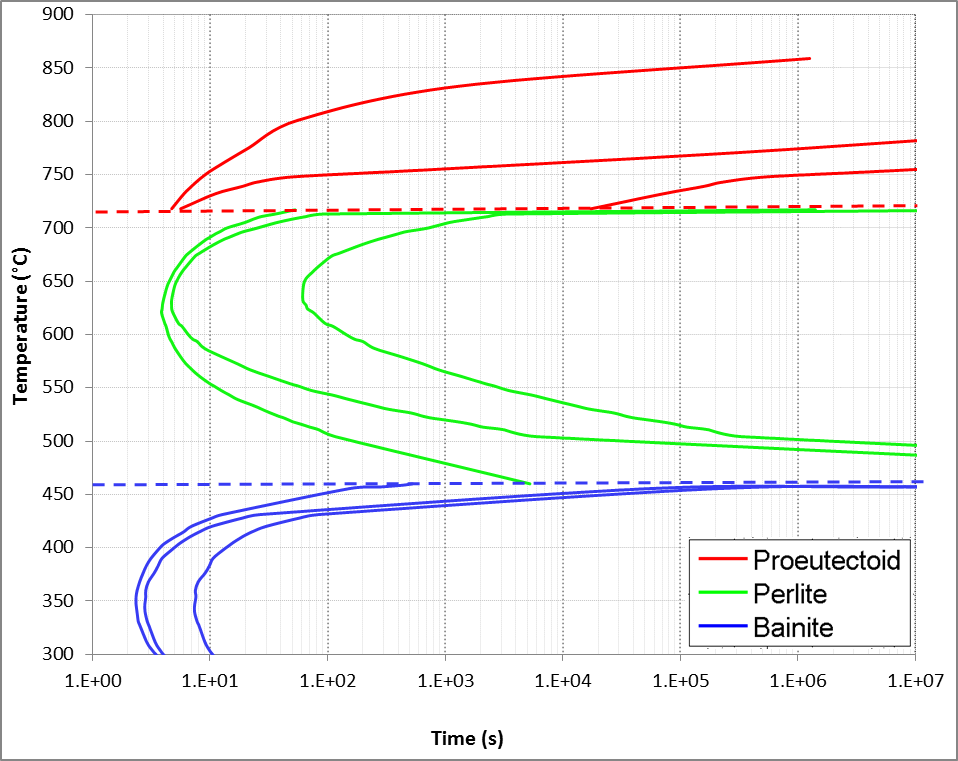 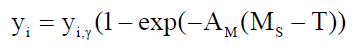 6
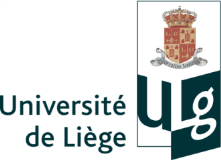 Model requirements
INPUT DATA
FE code
OUTPUT DATA
Thermo physical parameters
(α, ρ, λ, Cp)
Stresses
(σx , σy ,σz , σxy)
Lagamine
Strains
(εth, εp, εph, εptr)
Metallurgical parameters
(TTT diagrams)
Phase rates
(%Fe, %Pe, %Ma)
Mechanical parameters
(E, ν, Et, σy)
Analysis of results
7
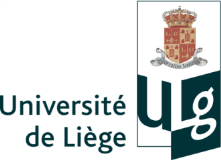 Sensitivity analysis
Different simulations performed in order to analyse the impact in the results. 
Results published at journal “Computer methods in materials science” and presented at Komplastech conference, Zakopane, January 2013.
Thermal data
Mechanical parameters
Metallurgical parameters
Experimental from industry. (Assaker)
8
Summary of Results
Residual stress results
Core
Shell
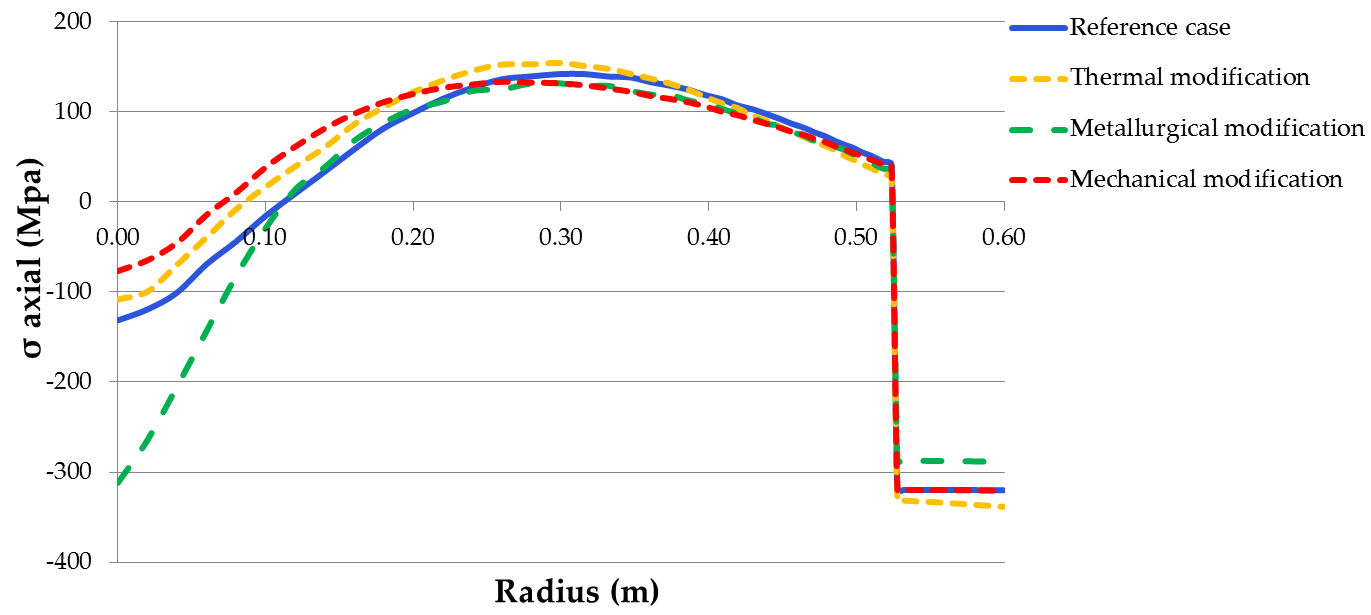 Reference
Core = 82% Fe
             18% Pe
Shell = 50%Ma
             50%Au
Core       σax
Core
= Pe: 18.3%       σax =
Core
  Pe: 33%                σax
  Fe: 67%               
Shell
 Ma: 42%             σax
Shell       σax  =
Shell
 Ma: 51%       σax
9
Conclusions From sensitivity analysis
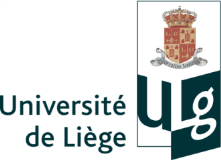 Metallurgical modifications have generated the most important differences in axial stresses obtained at the end of cooling.
Metallurgical parameters are very important to be certain

Thermal modifications through a quicker cooling have generated some effects due do the impact in phase transformations.
Thermal parameters have been determinated through experimental tests

Mechanical parameters doesn’t have an important effect in axial stresses. However it is important in regard to the rupture criteria.
Mechanical parameters are being experimentally determinated
10
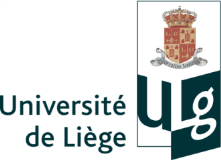 Metallurgical parameters
TTT diagrams
Known
Phase transformations
Thermophysical characterization
Experimental dilatometric test
Dilatation by transformation εtr
Unknown
σres
Numerical simulation to reproduce experimental curve
CRACK
11
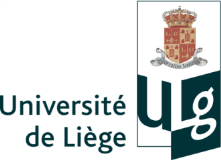 Dilatometry test for core material
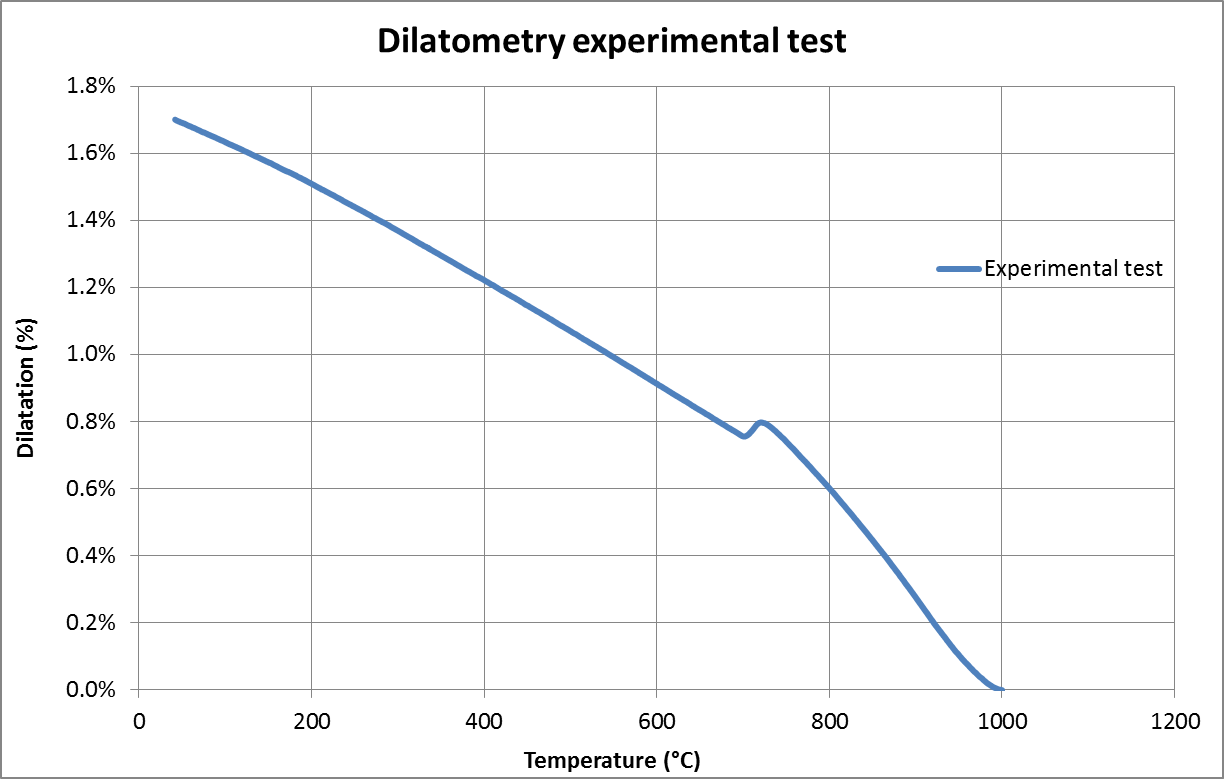 Pe-Fe
Au
Thermophysical parameters
(α, ρ, λ, Cp)
εtr
Latent heat
TTT diagram
Experimental data
Inverse method from CCT diagram
?
12
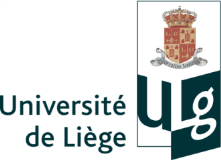 Dilatometry test reproduction
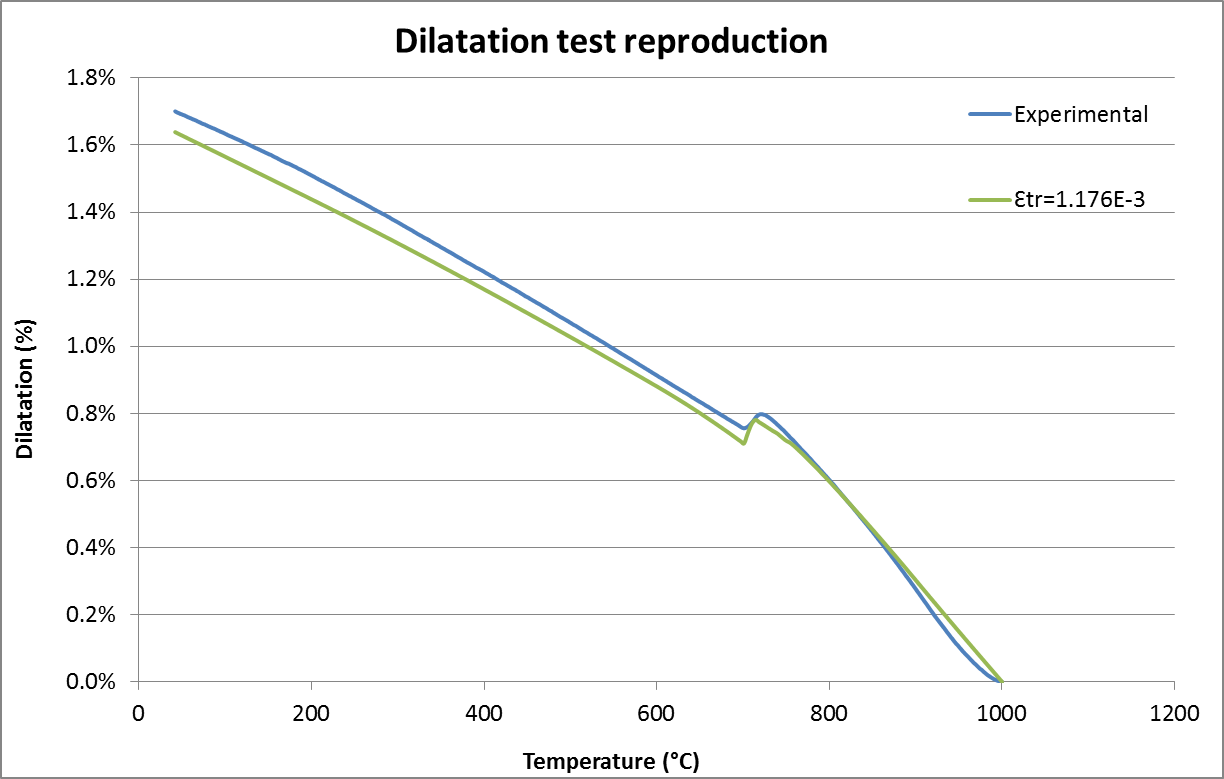 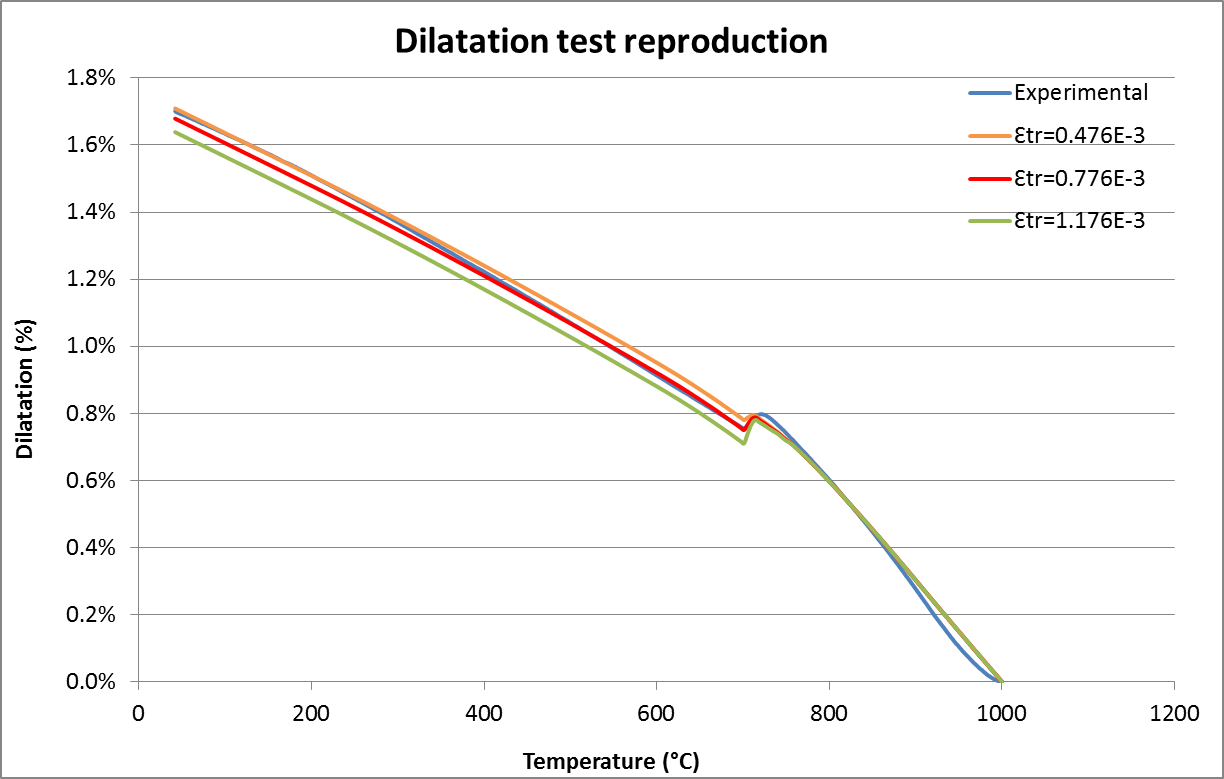 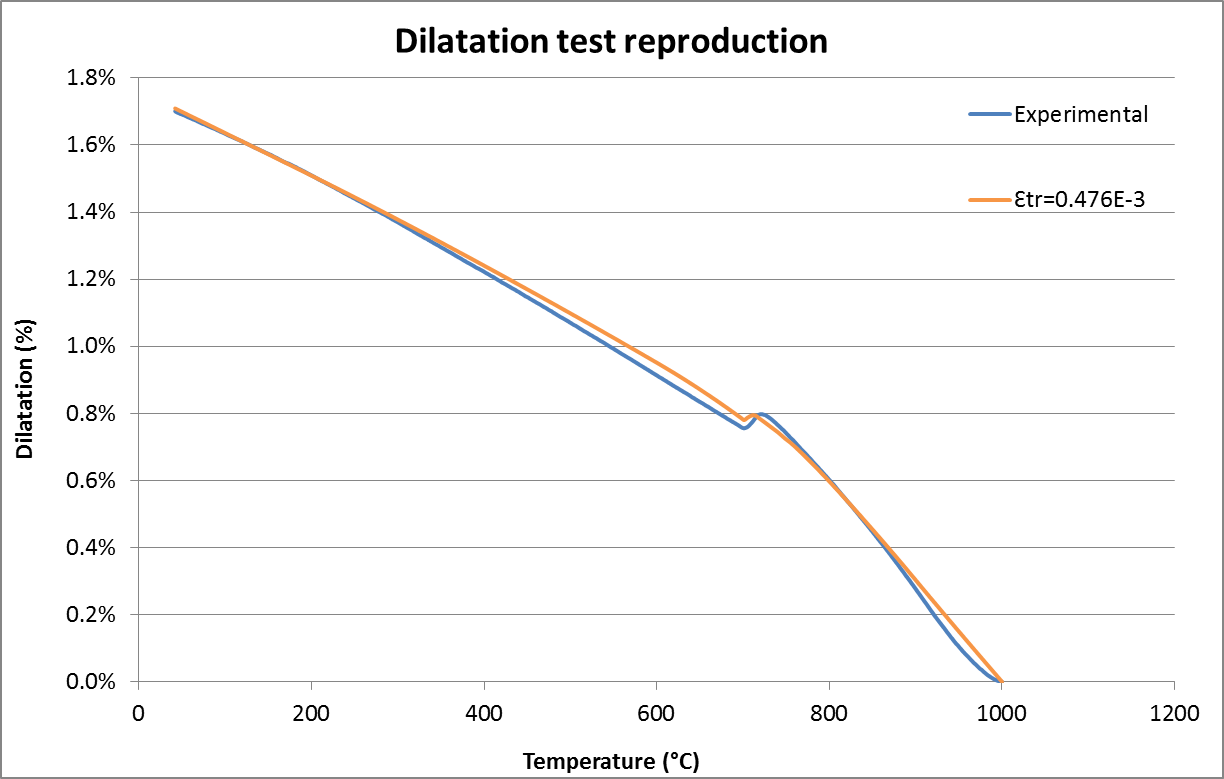 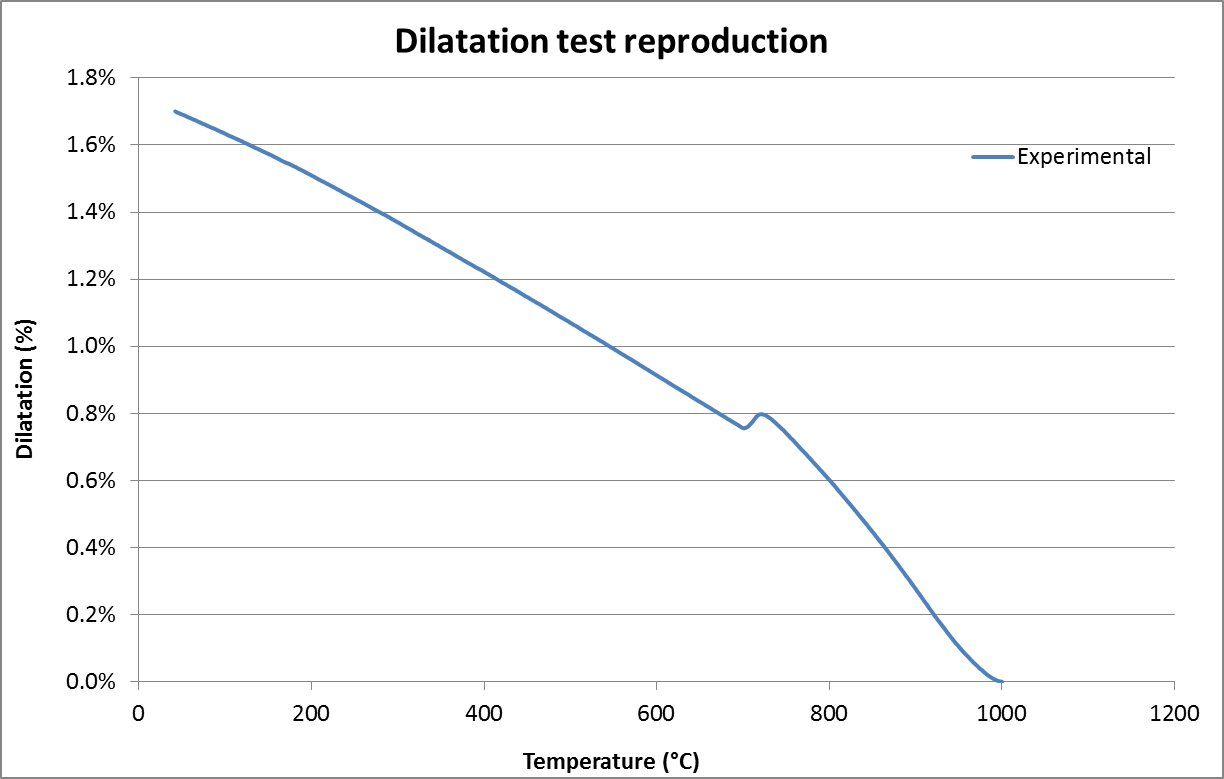 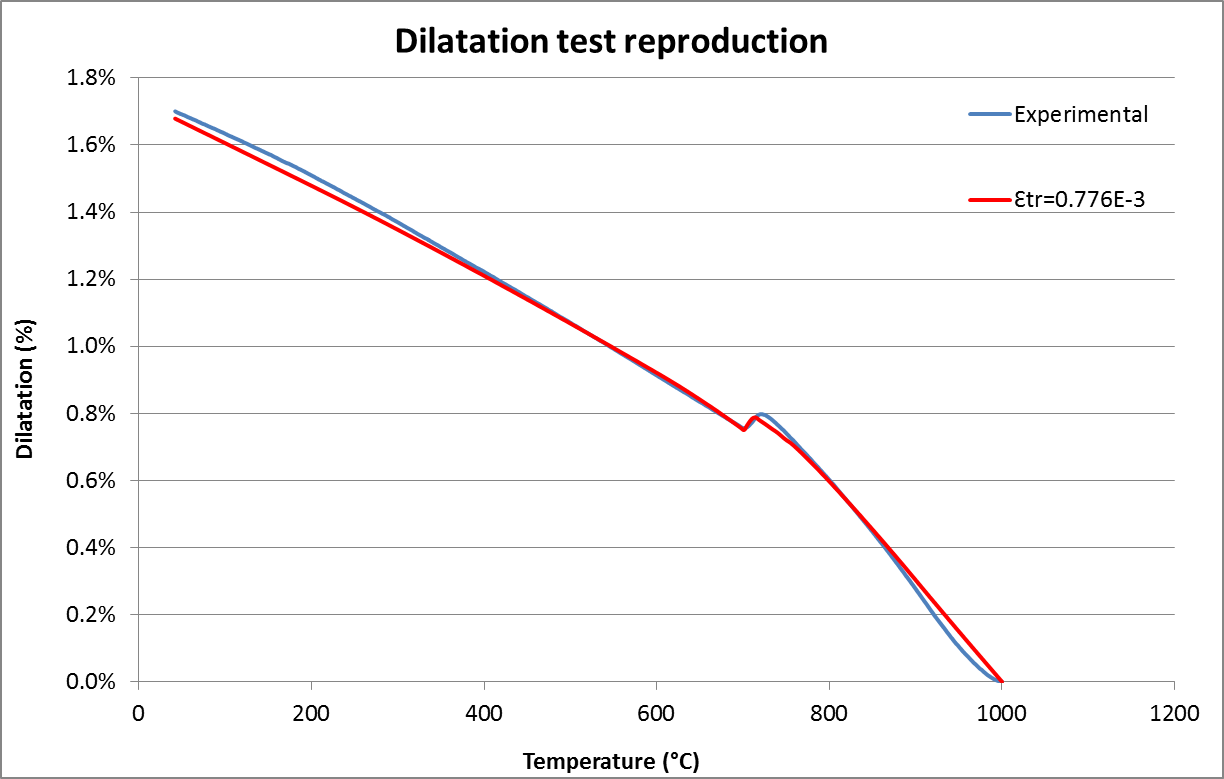 13
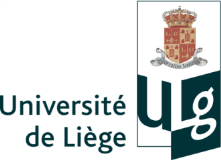 Dilatometry test reproduction
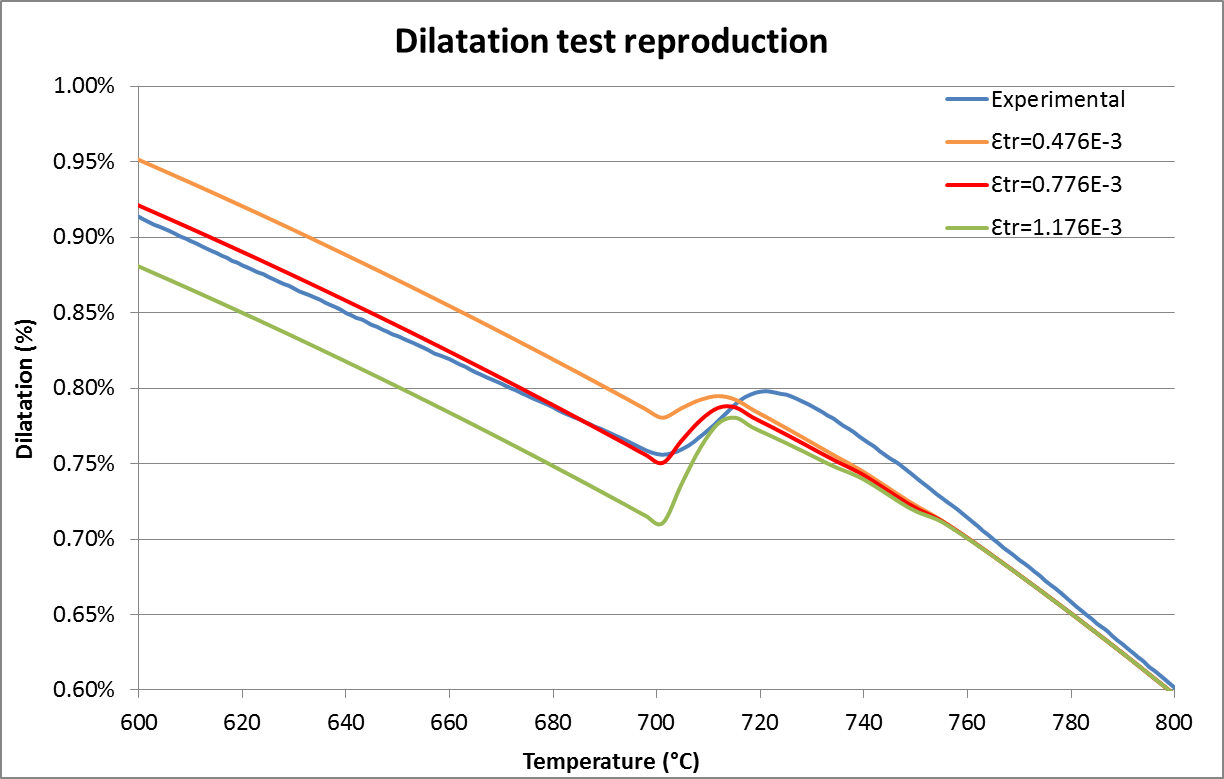 14
Conclusions and perspectives
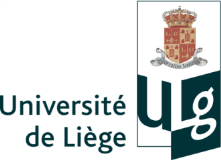 Thermo mechanical metallurgical simulations are possible to be performed using Lagamine code, allowing to estimate stresses and strains generated in the rolls during cooling or heat treatment.

Metallurgical parameters are highly important 

Lagamine code has been also useful to estimate the unknown value of the parameter εtr.


It is also possible to use Lagamine code in order to reproduce another experimental tests such as compression tests in order to optimize the experimental conditions.
15
Thank you for your attention
16